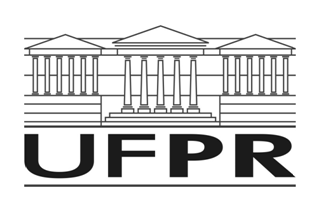 Sistemas de Injeção Eletrônica de Motores a Combustão Interna Alternativos
Prof. José Viriato Coelho Vargas
DEMEC
HISTÓRICO
Porque?
Começo – melhor desempenho
Depois – nível alto de poluição
Brasil – CONAMA (Conselho Nacional do Meio Ambiente)
Carros e caminhões: ambiente, consumo de combustível, competição de desempenho, novas leis
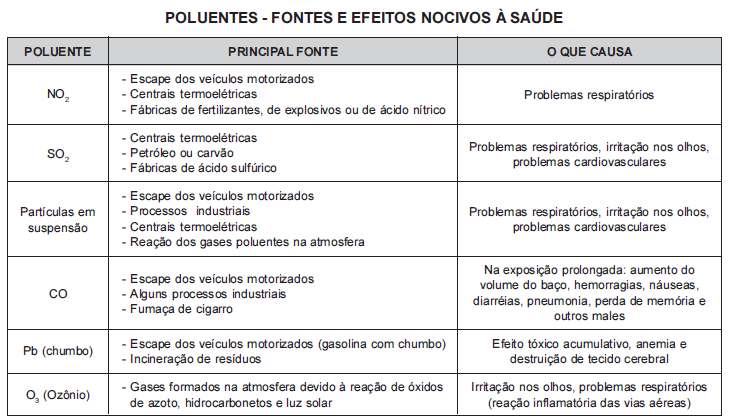 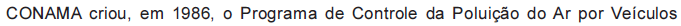 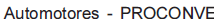 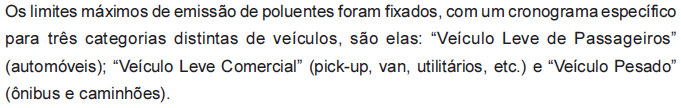 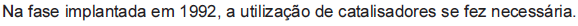 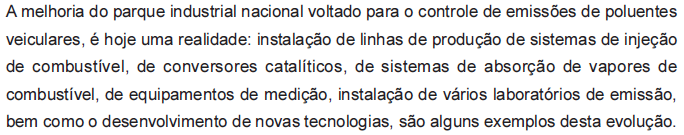 Tabela
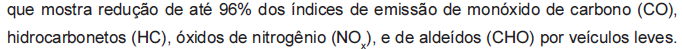 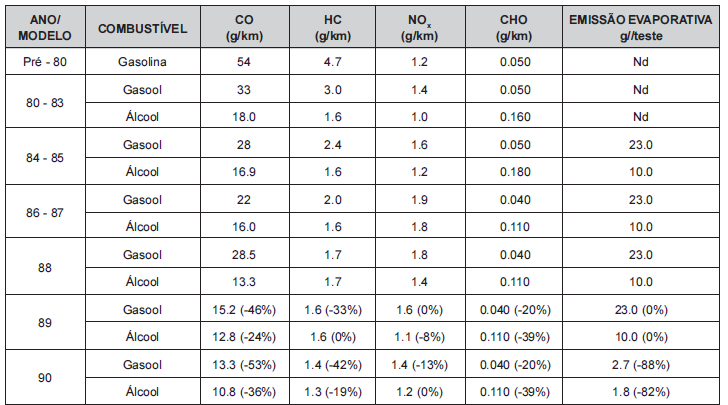 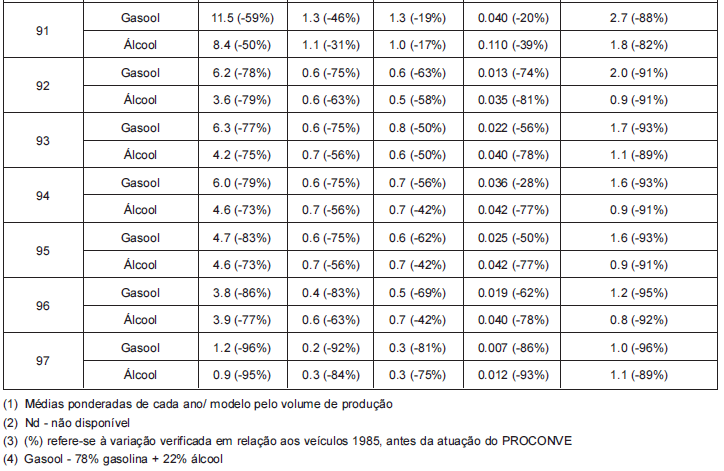 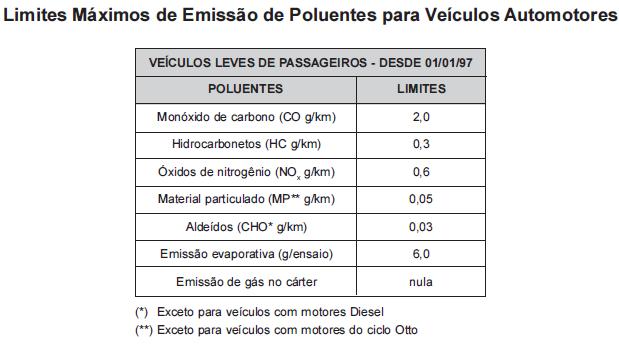 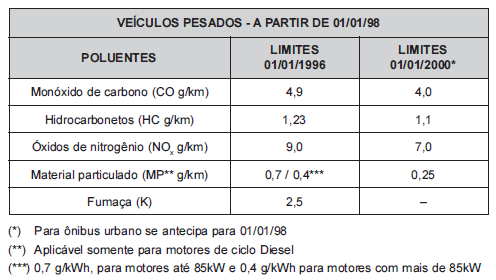 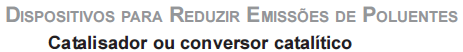 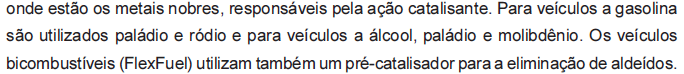 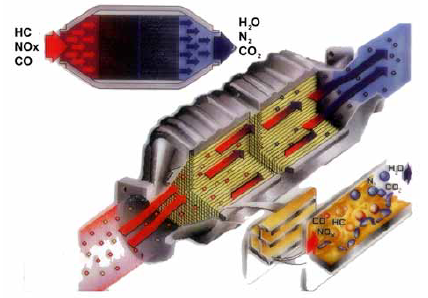 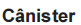 (carvão vegetal ativo – absorve HC
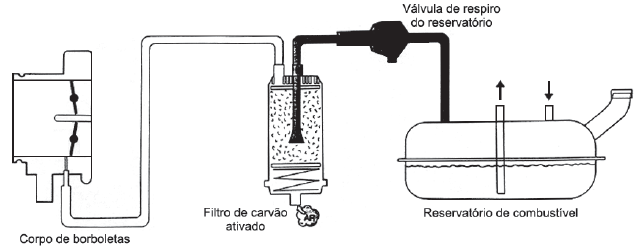 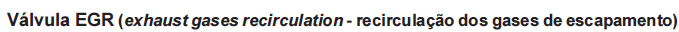 Proporciona que gases do escape voltem para a queima.
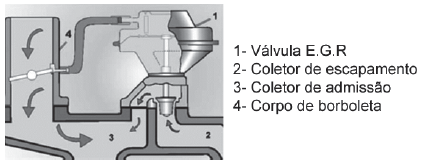 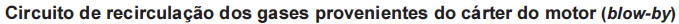 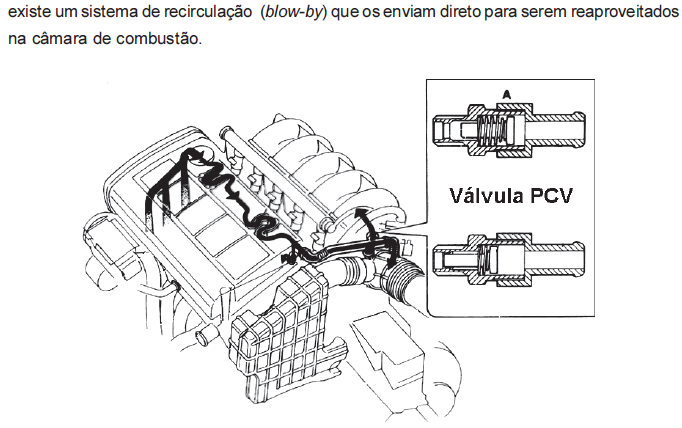 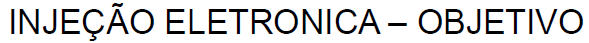 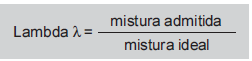 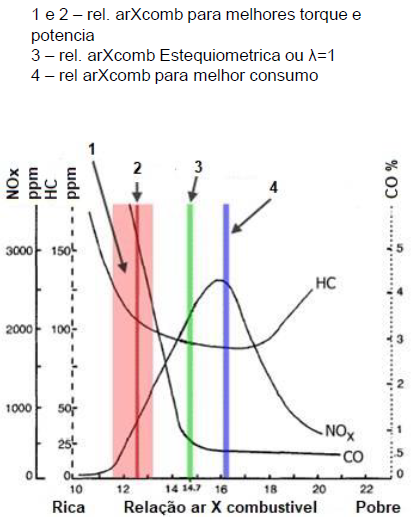 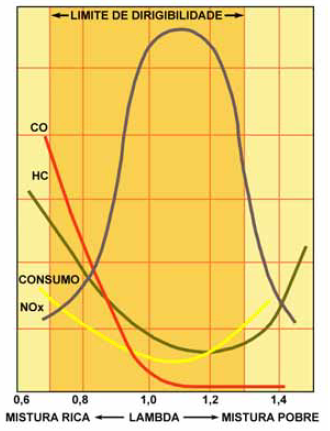 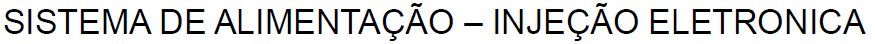 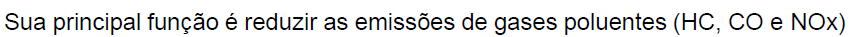 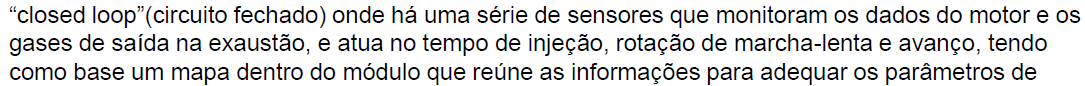 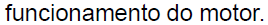 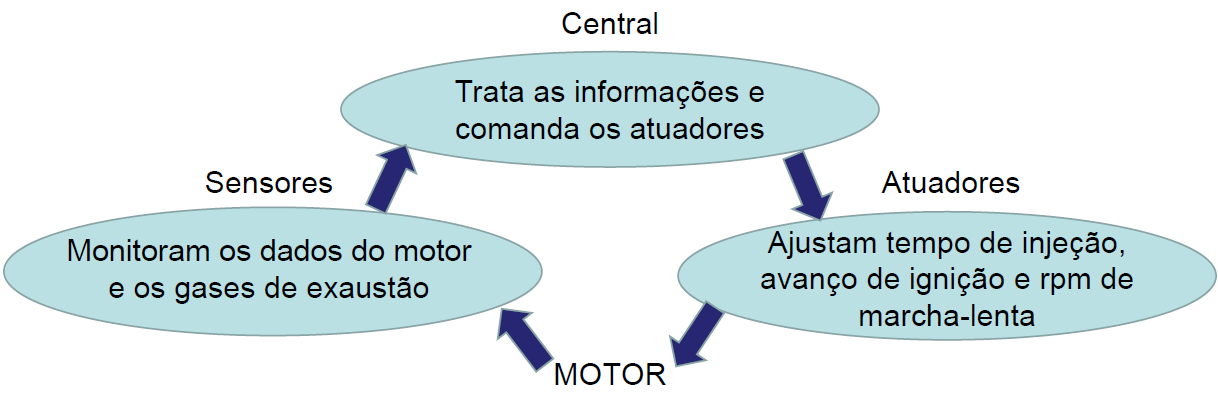 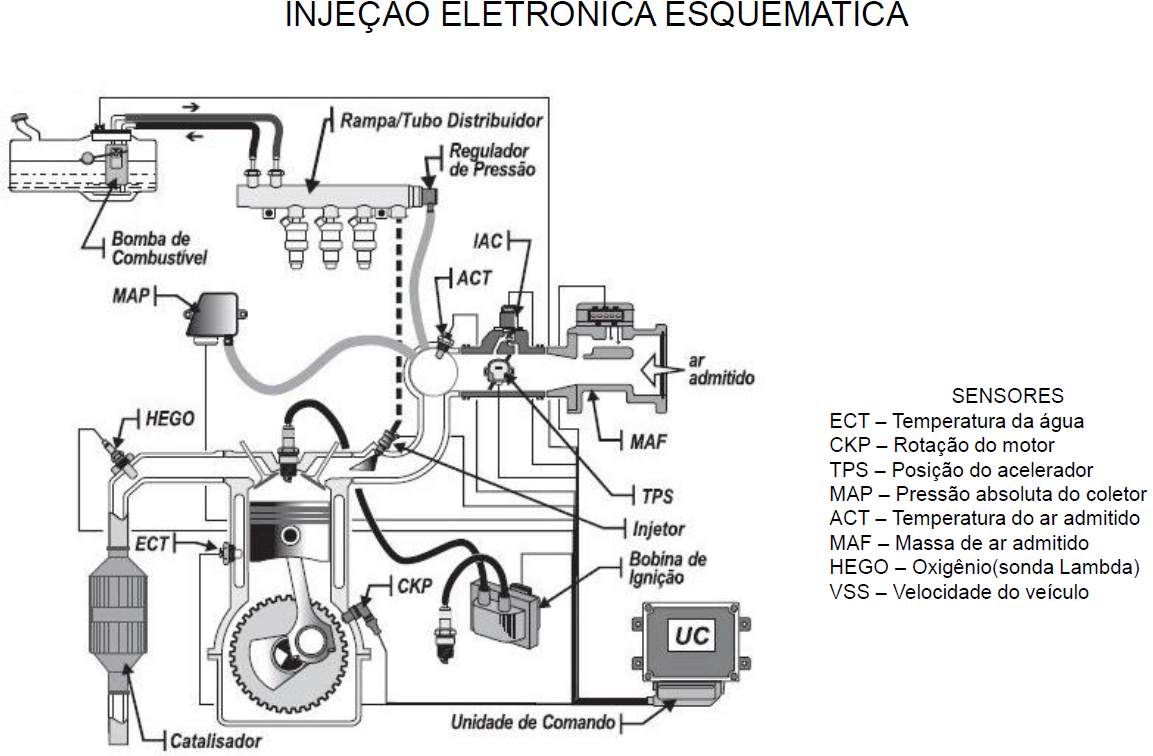 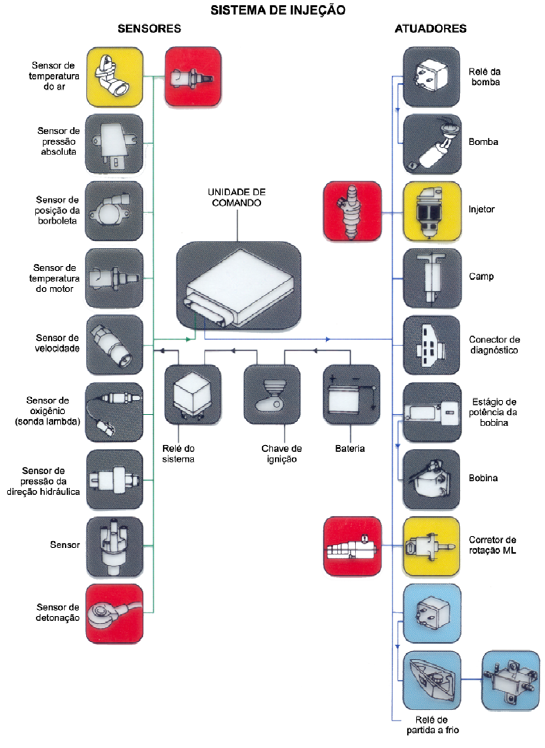 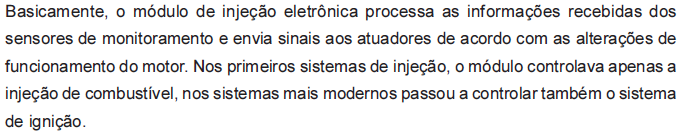 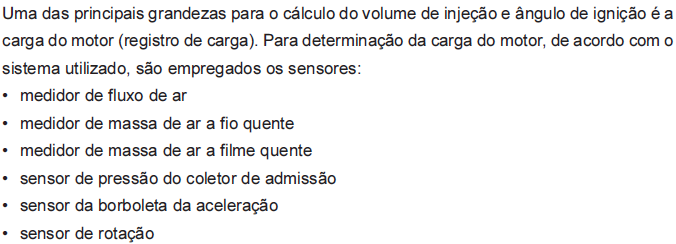 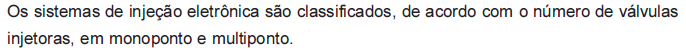